UmwandlungNormalverteilung -> StandardnormalverteilungBeispiel
Transformation
Eine Schraube wird nach Ende der Produktion zufällig ausgewählt. Wie groß ist die Wahrscheinlichkeit, dass die Schraube zwischen 37 und 45 mm lang ist.
Graphische Veranschaulichung der Transformation (gleicher Flächeninhalt):
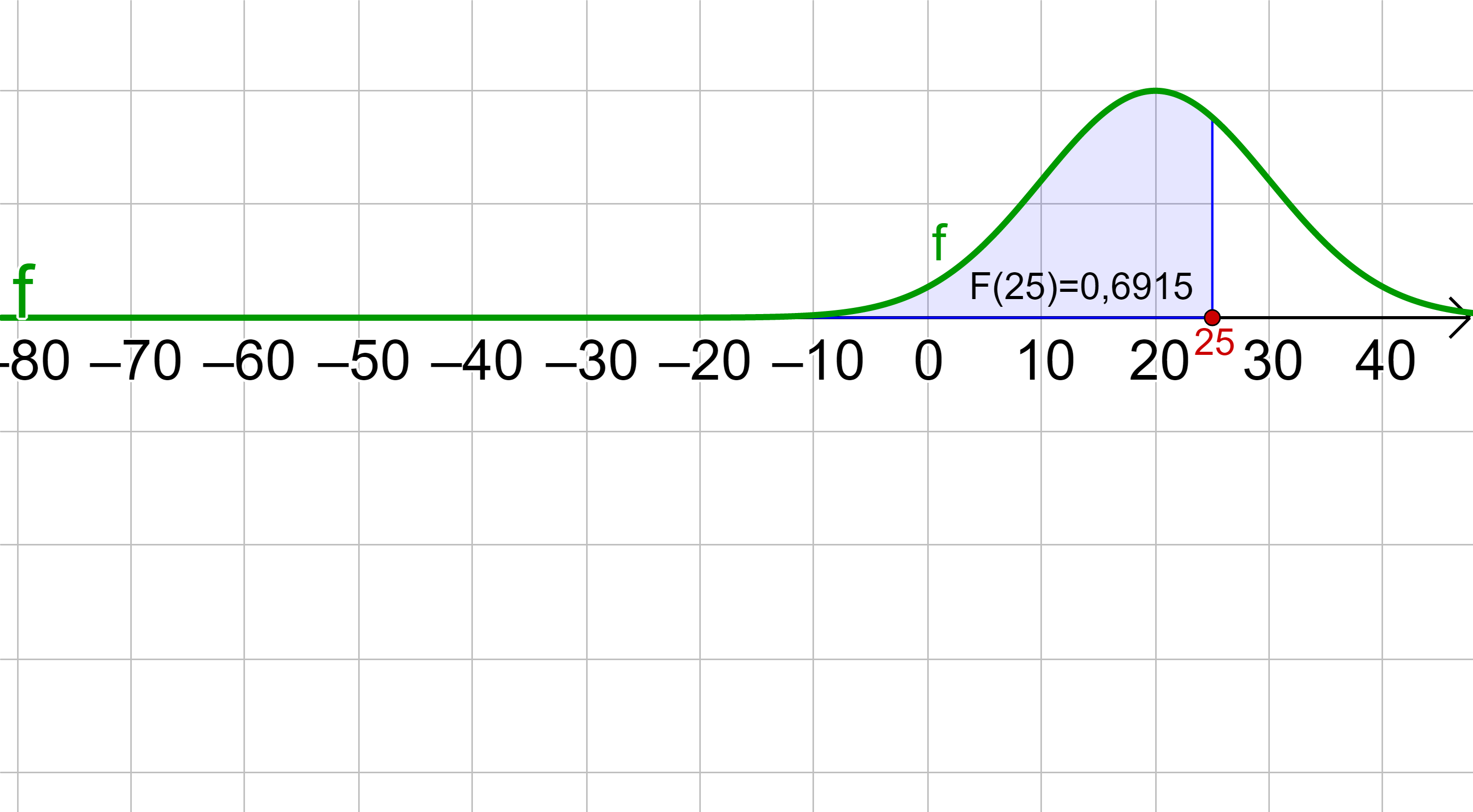 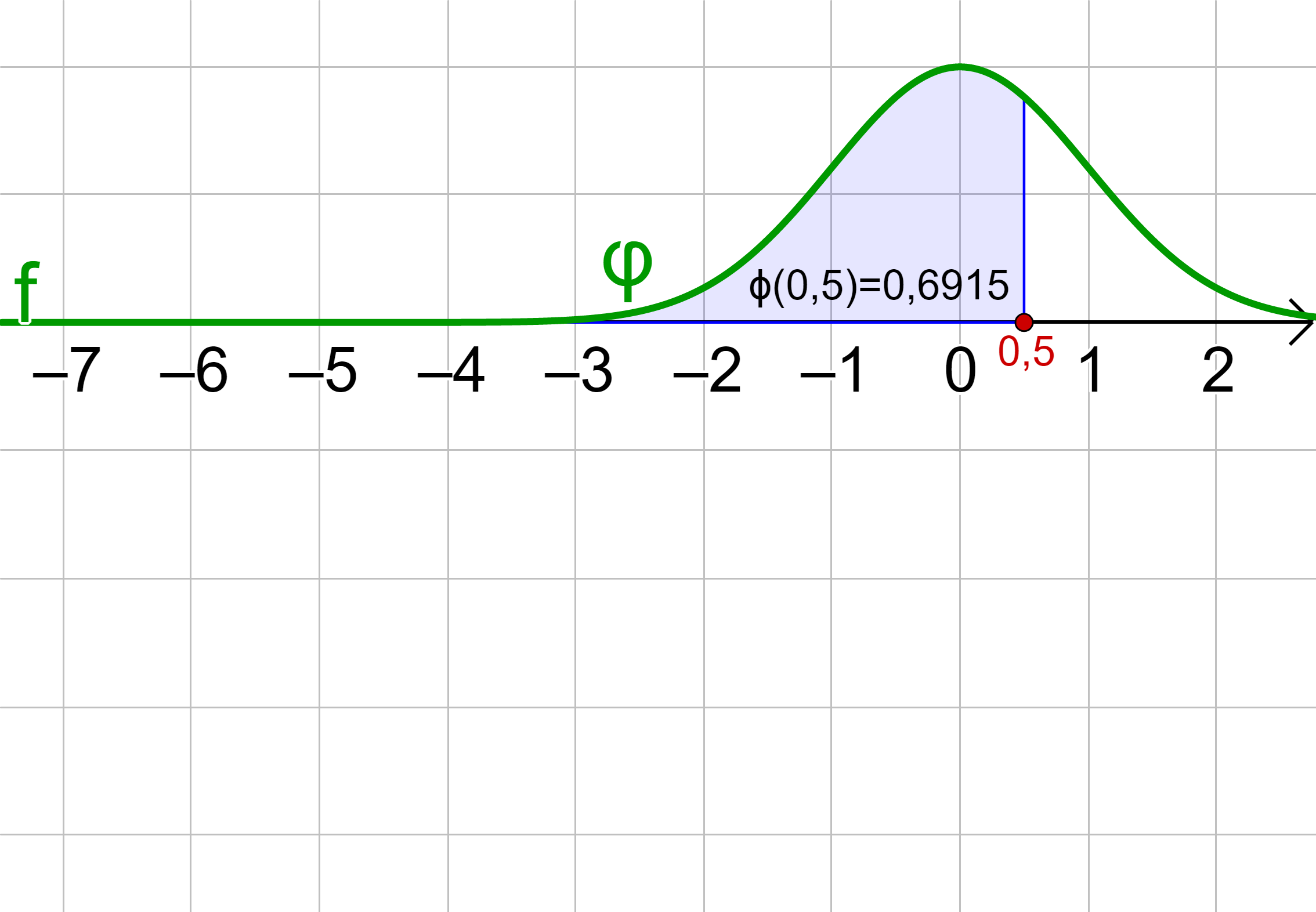 Eine Schraube wird nach Ende der Produktion zufällig ausgewählt. Wie groß ist die Wahrscheinlichkeit, dass die Schraube zwischen 37 und 45 mm lang ist.
Kontrolle mit GeoGebra